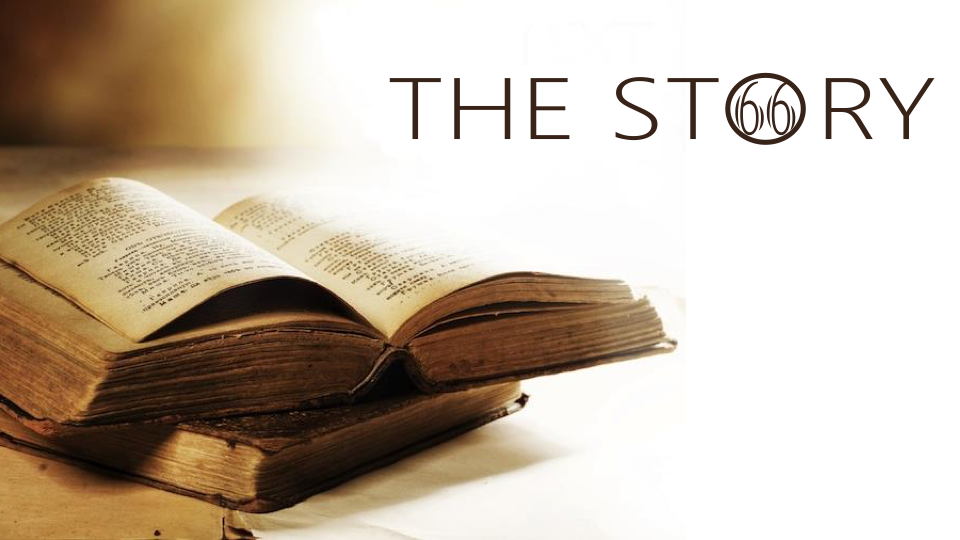 4000+
930
722
539
400
1400
1445
1405
1050
586
ASSYRIA
conquers
Israel
Exodus
Proverbs
Esther
Hosea
Psalms
EXILE
Captives in Babylon
Judges
Nehemiah
Numbers
Genesis
Ecclesiastes
Joshua
Northern Kingdom (10 Tribes): Israel
Ezra
Leviticus
Southern Kingdom (2 Tribes): Judah
Jer / Lam
Song of Songs
JOEL
Ruth
Isaiah
1 & 2 Samuel
Ezekiel
Job
Daniel
Deuteronomy
1 & 2 Kings
1 & 2 Chronicles
Egypt                                                                                                          Assyria                      Babylon     Persia
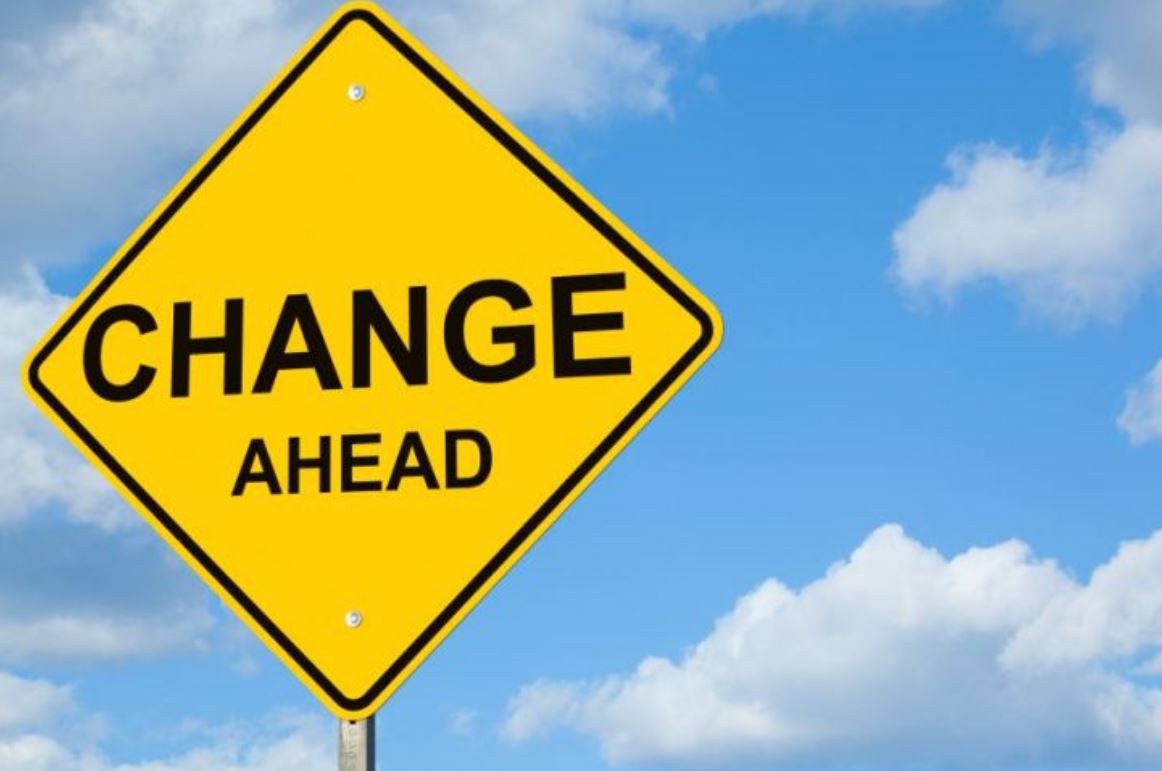 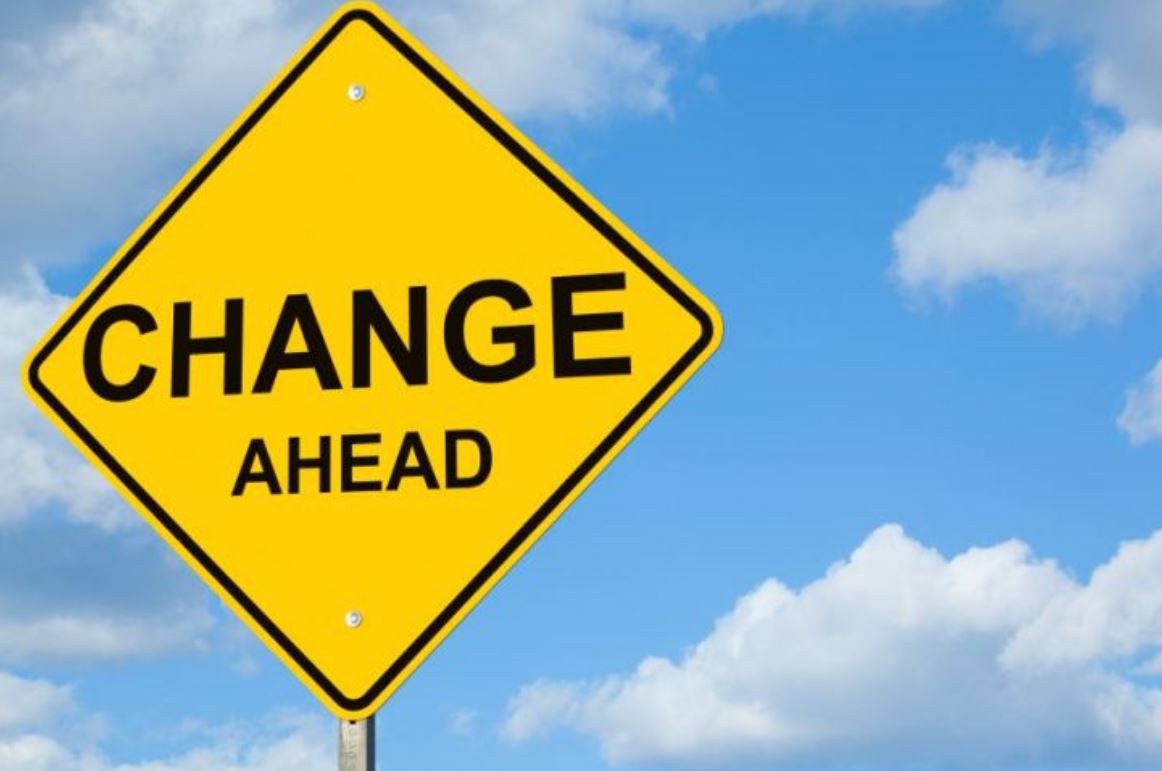 LAMENT
REPENT
PRAY
for it, Church!
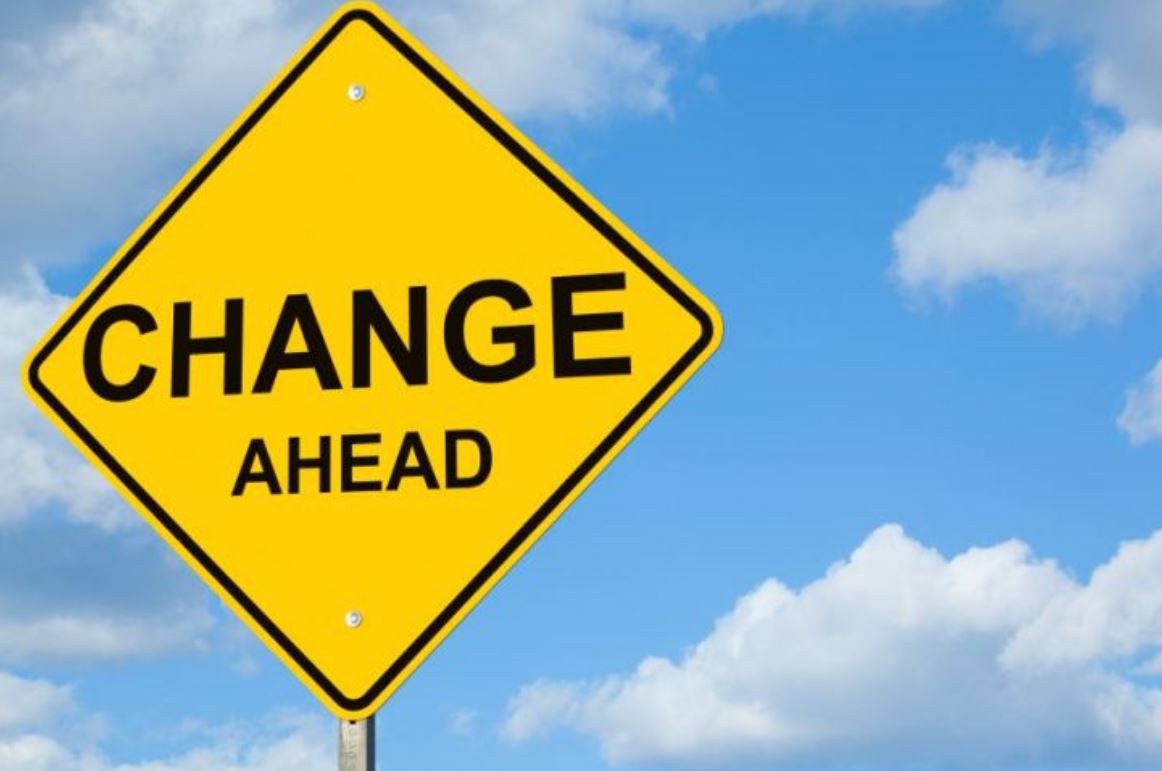 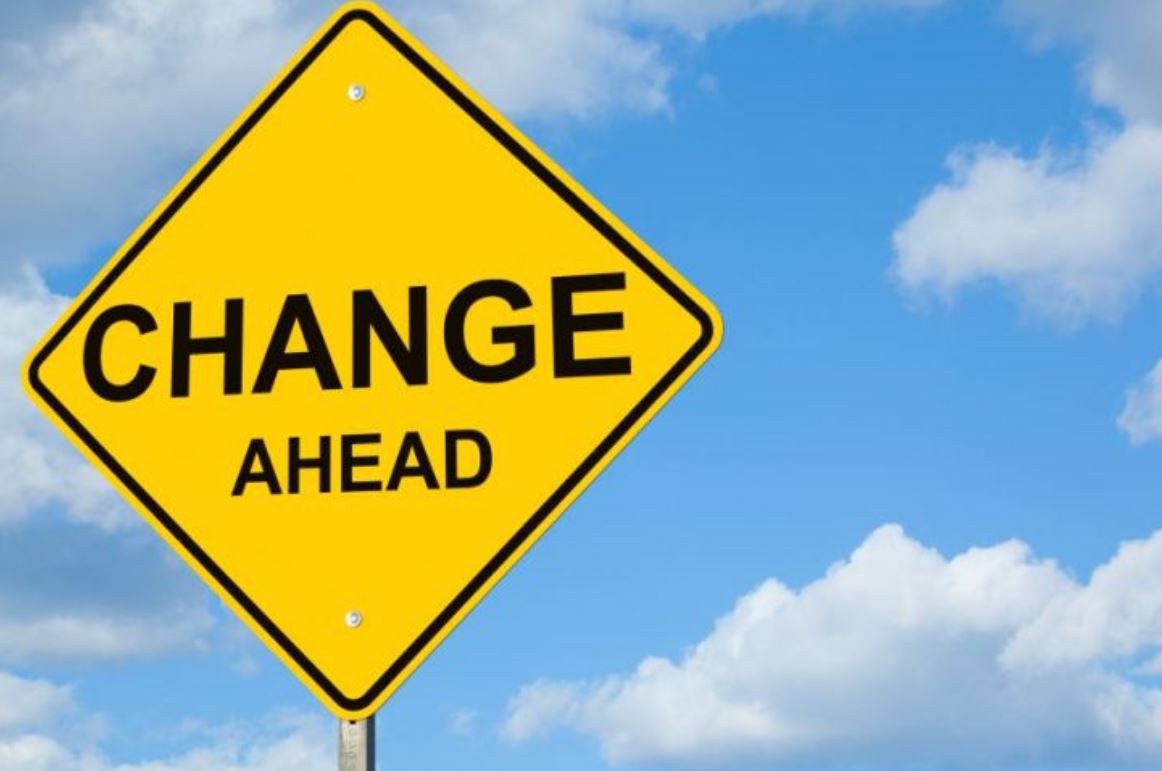 TODAY
RETURN
With all your heart
Rend
your heart
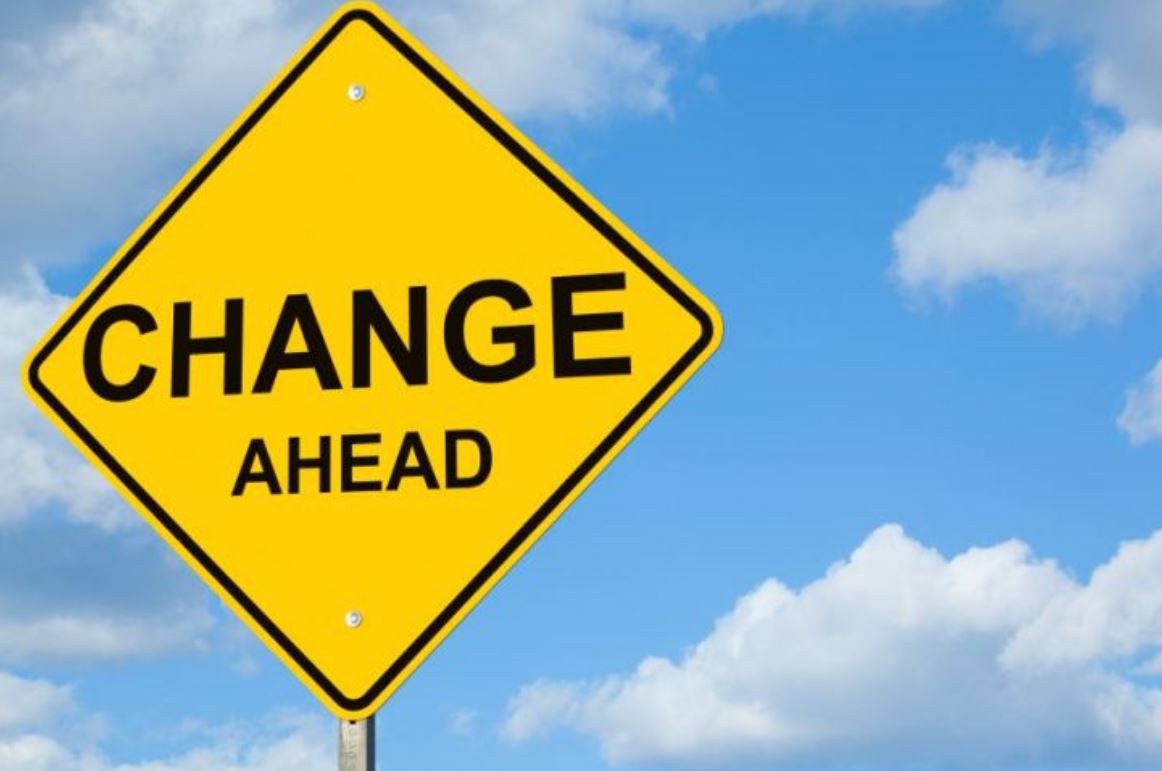 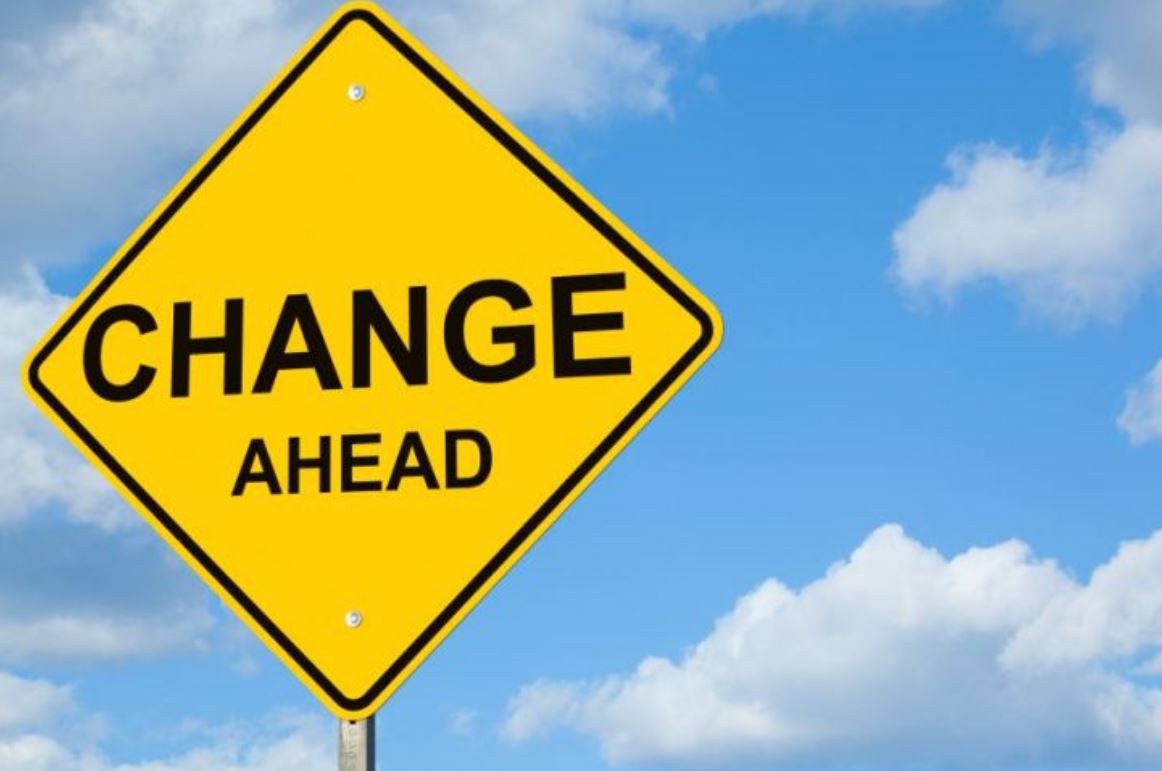 RETURN
For He is Good
Return to the Lord your God, for he is gracious and merciful, slow to anger, 
and abounding in steadfast love;
and he relents over disaster.
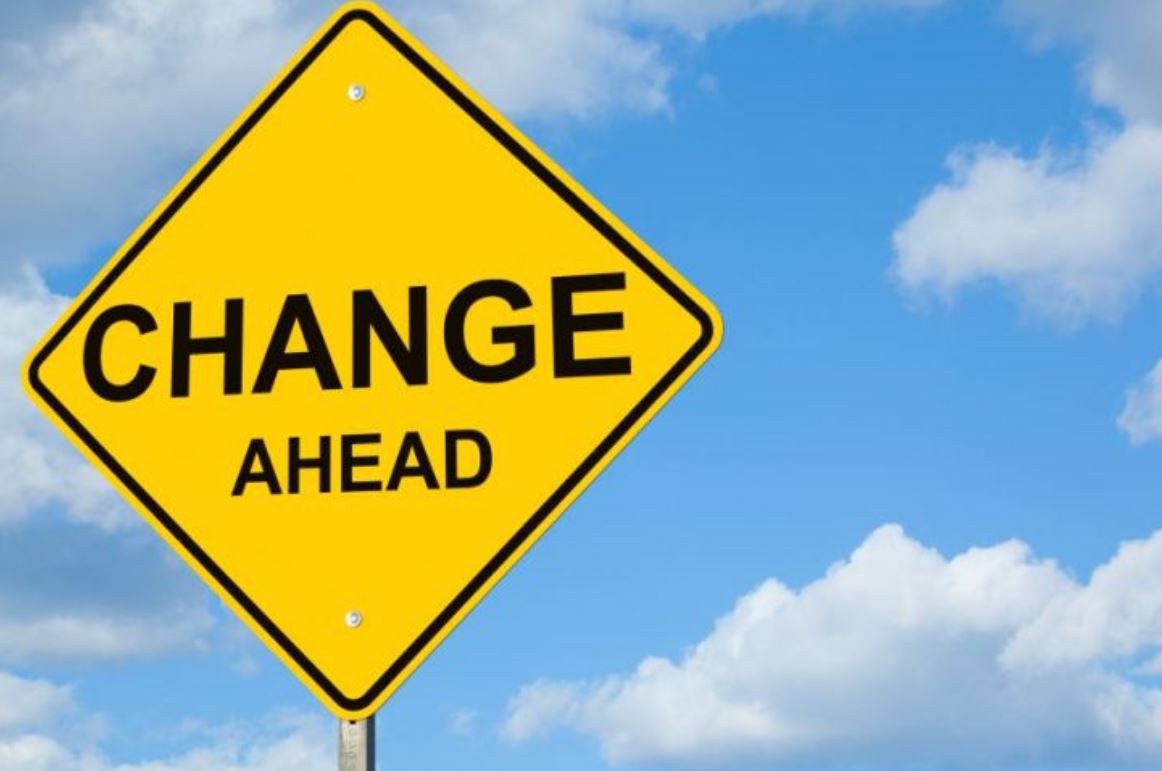 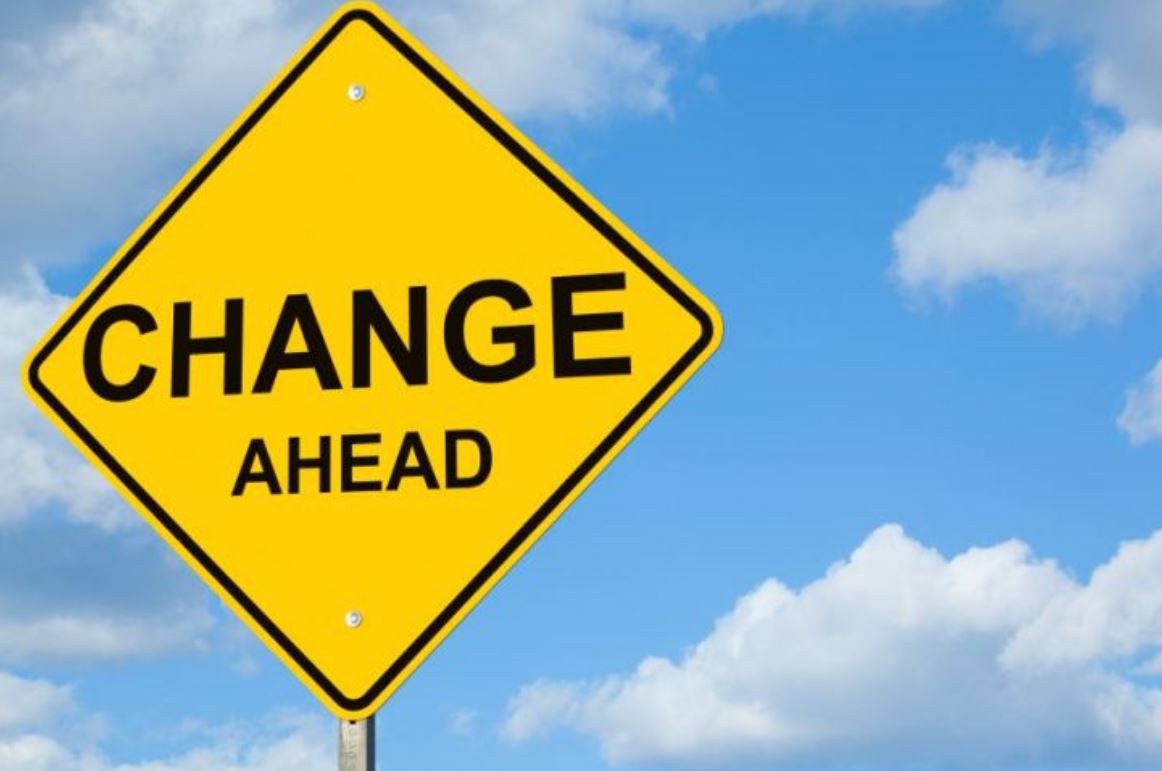 PRAY
RETURN
for it, Church!
Consecrate a fast. 
Consecrate the congregation; 
assemble the elders;
gather the children, 
even nursing infants.
Let the bridegroom leave his room,
    and the bride her chamber. 
Let the ministers of the Lord, weep
and say, “Spare your people, O Lord,
    and make not your heritage a reproach, a byword among the nations.
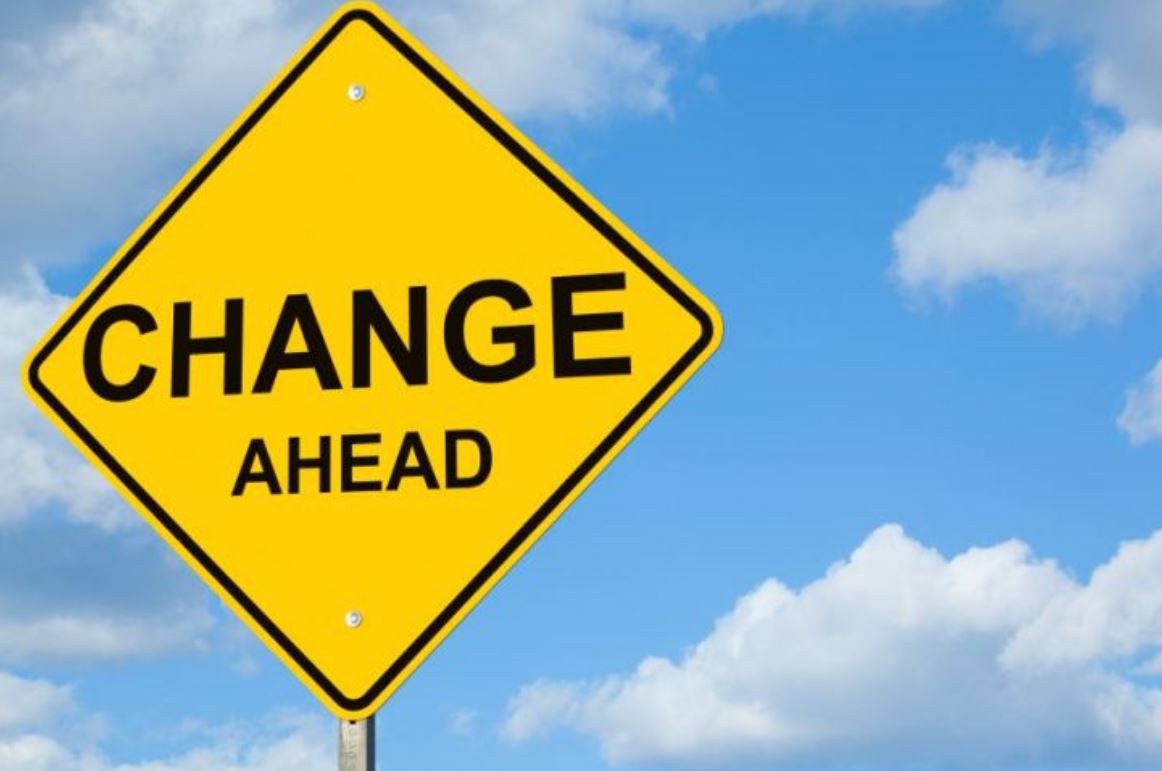 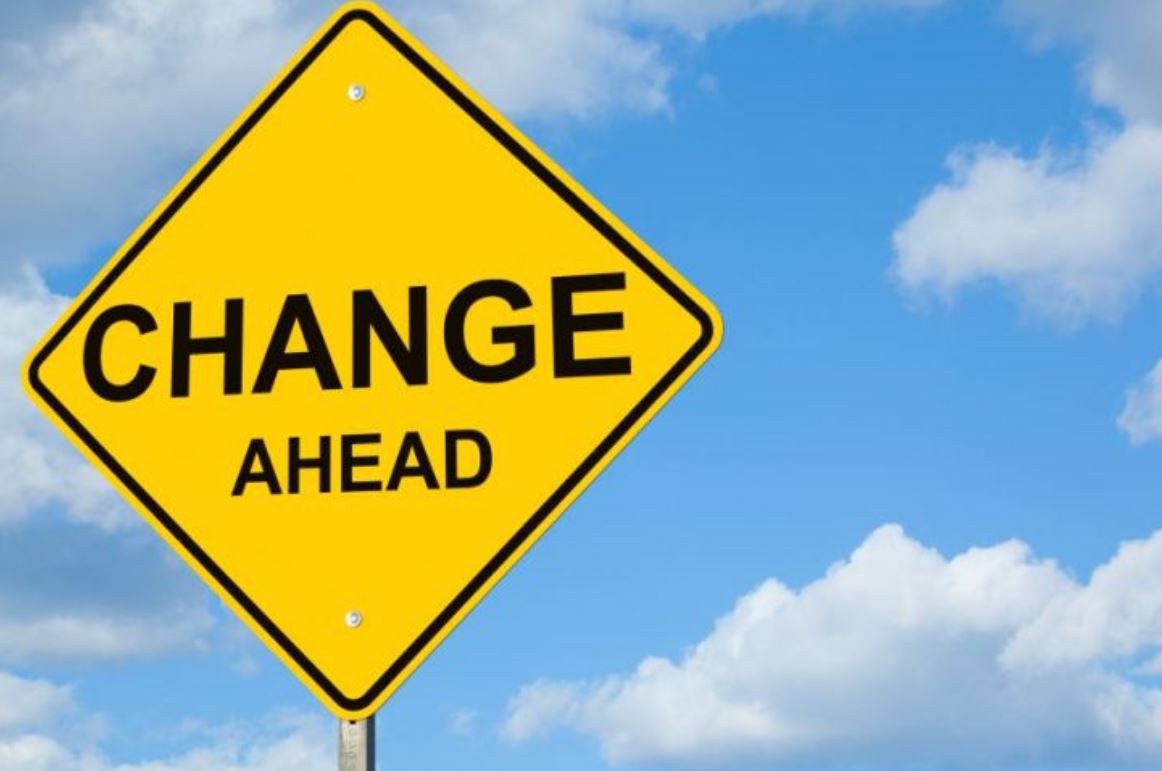 He RESTORES you
I will restore to you the years
    that the swarming locust has eaten, the hopper, 
the destroyer, and the cutter,
    my great army, 
which I sent among you.
		Joel 2:25
REJOICE
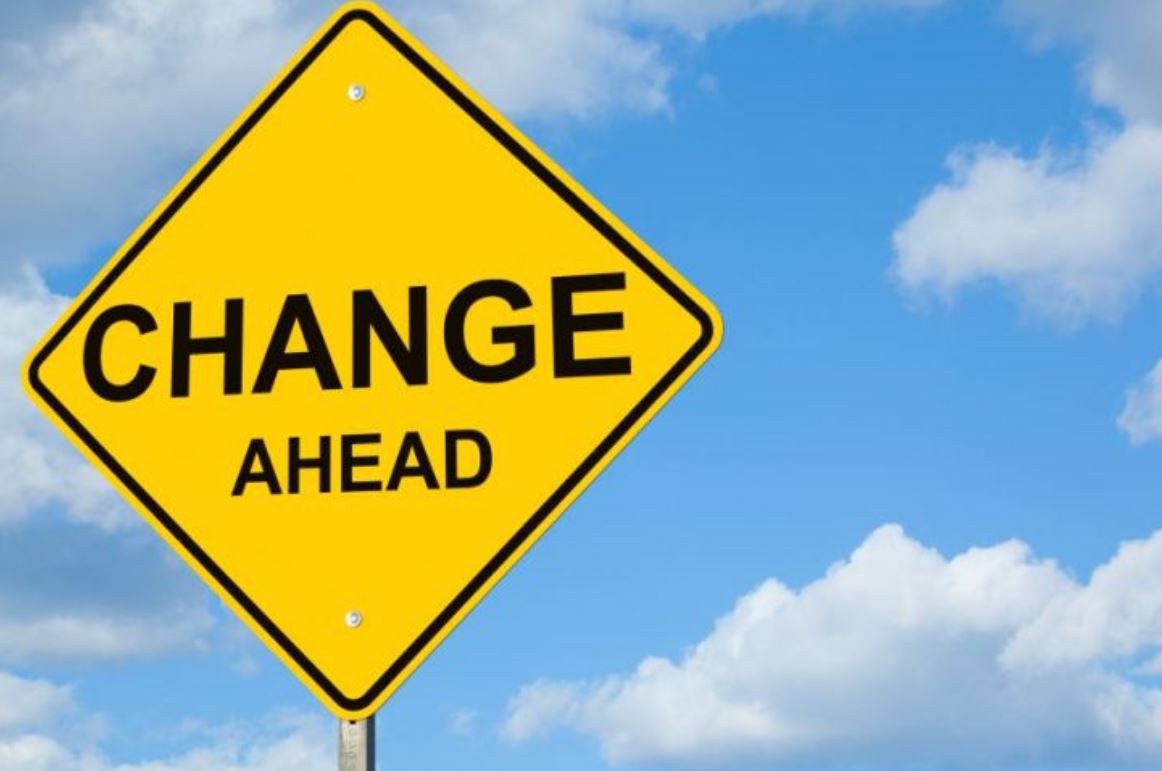 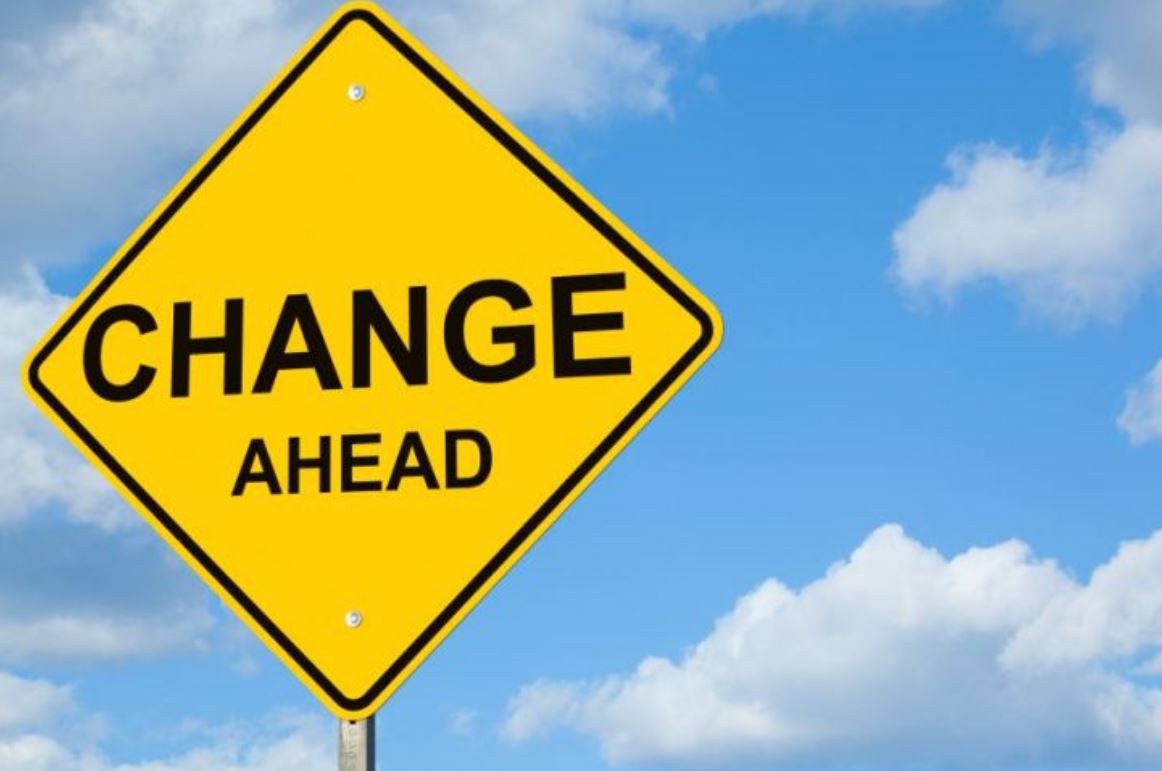 He FILLS you
REJOICE
And it shall come to pass afterward, that I will pour out 
my Spirit on all flesh;
your sons and your daughters 
shall prophesy, your old men 
shall dream dreams,
    and your young men 
shall see visions.
Even on the male and female servants in those days 
I will pour out my Spirit.
		Joel 2:28-29
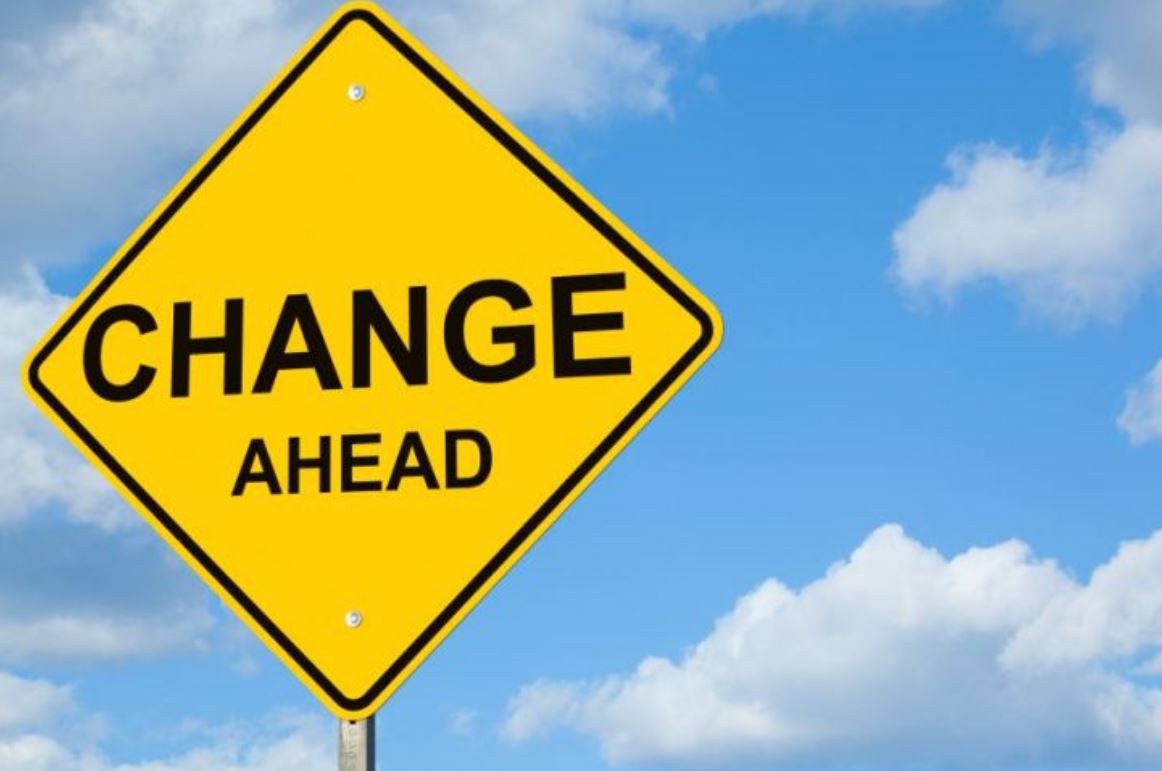 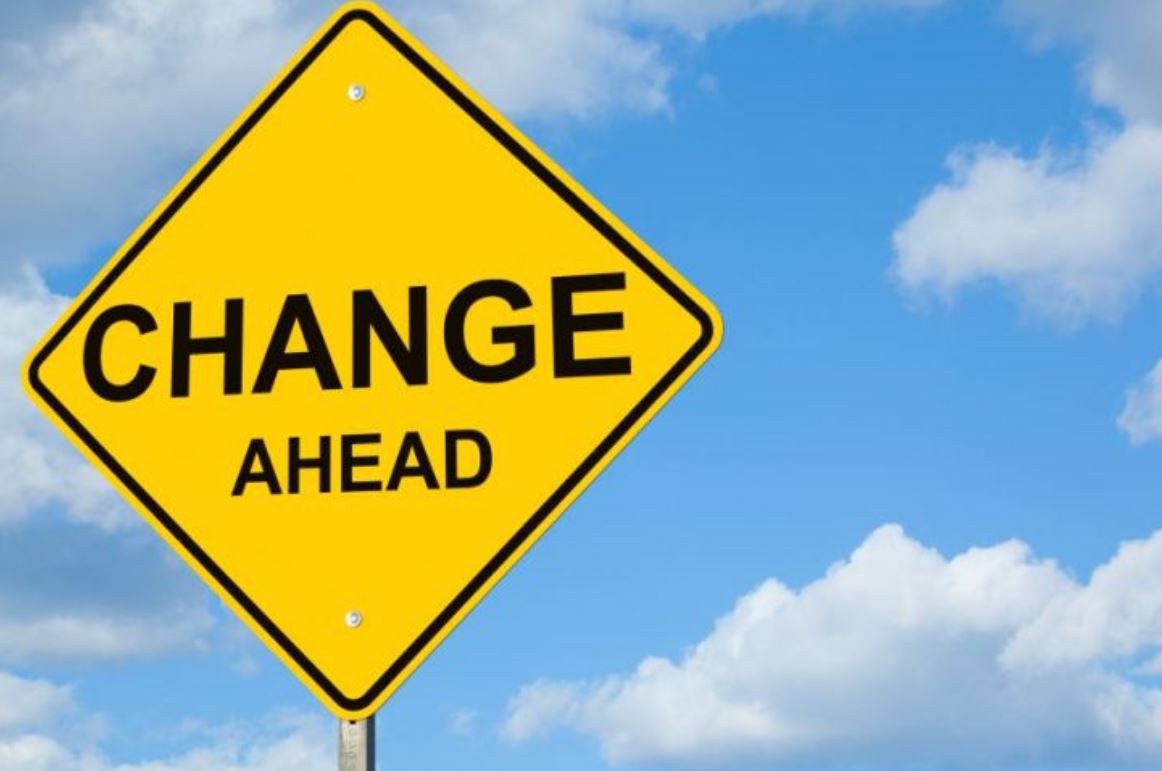 He SAVES you
REJOICE
And it shall come to pass 
that everyone who calls 
on the name of the Lord 
shall be saved.
		Joel 2:32
ROMANS 10:11-13

For the Scripture says, “Everyone who believes 
in him will not be put to shame.” 
For there is no distinction between Jew and Greek; for the same Lord is Lord of all, 
bestowing his riches on all who call on him. 
For “everyone who calls on the name of the Lord 
will be saved.”
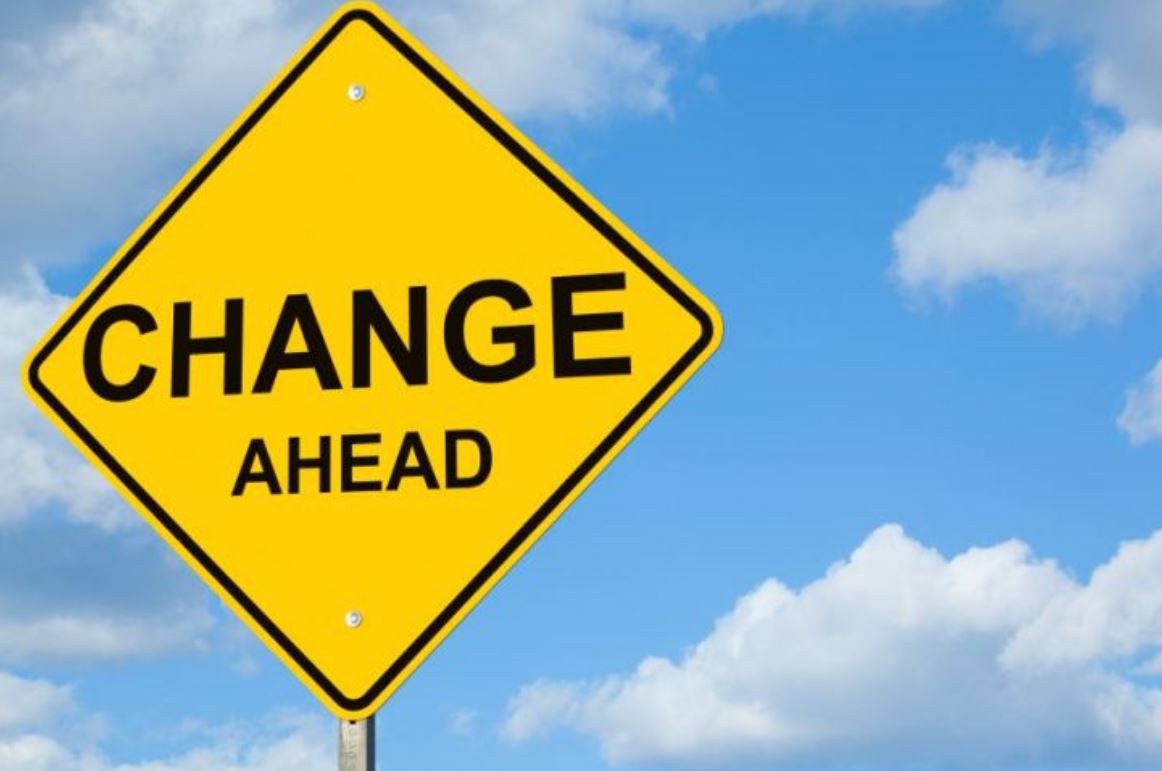 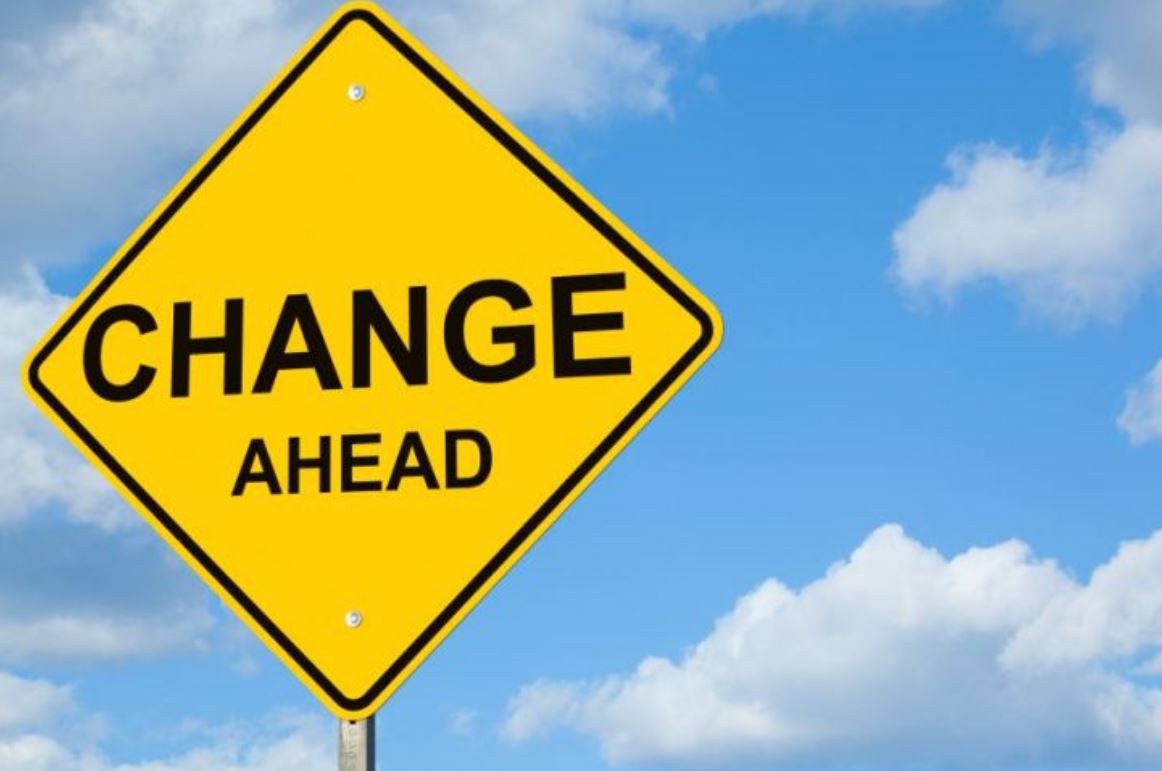 He SENDS you
Proclaim this among the nations
		Joel 3:9
REJOICE
To place of overflowing evil
Put in the sickle, for the harvest is ripe.
Go in, tread, for the winepress is full.
The vats overflow, for their evil is great.
		Joel 3:13
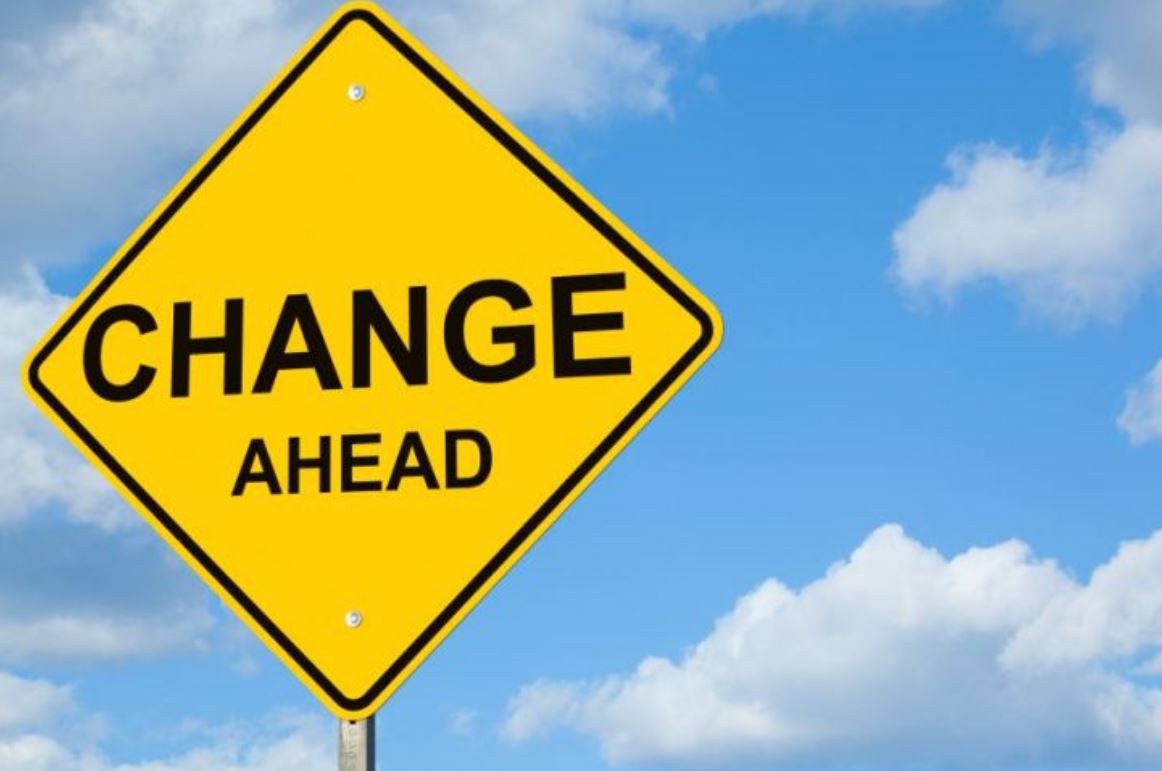 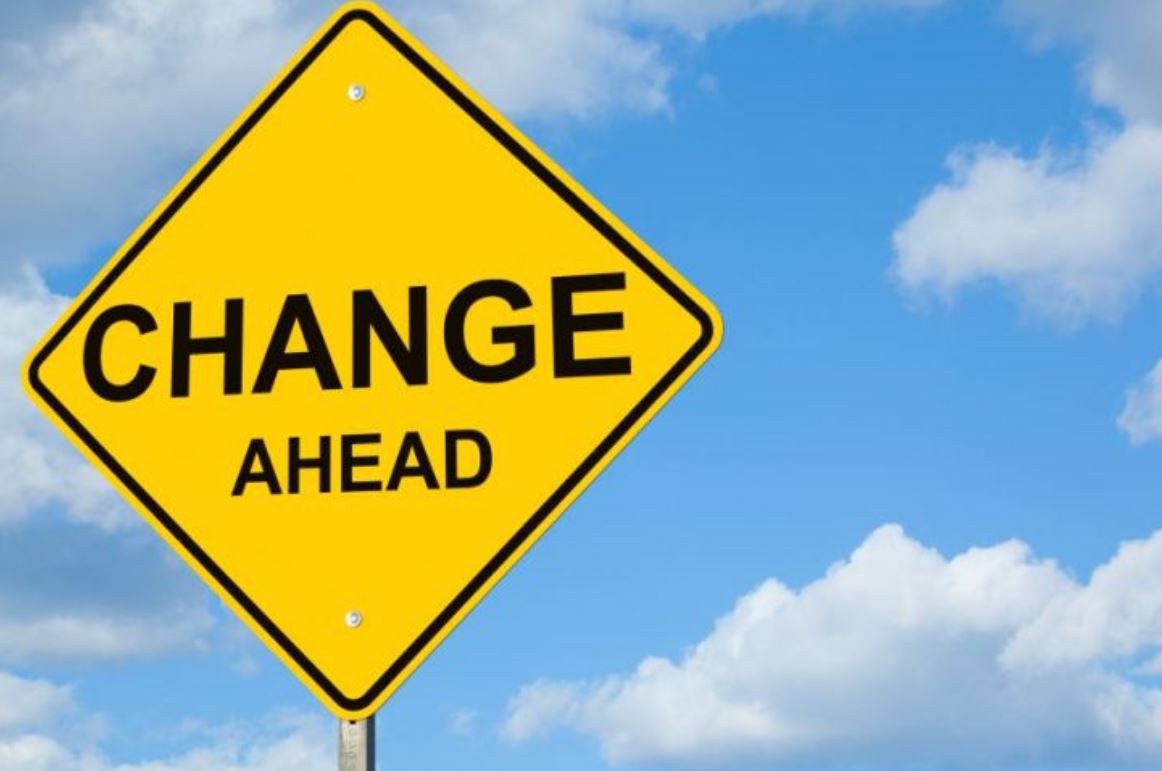 He SENDS you
Proclaim this among the nations
		Joel 3:9
REJOICE
Proclaiming the coming judgement
Multitudes, multitudes,
    in the valley of decision!
For the day of the Lord is near
    in the valley of decision.
		Joel 3:14
2 Chronicles 20:12, 18, 22, 24

O our God, will you not execute judgment on them? 
For we are powerless against this great horde that is coming against us. 
We do not know what to do, but our eyes are on you.”
-------------
 Then Jehoshaphat bowed his head with his face to the ground, 
and all Judah and the inhabitants of Jerusalem fell down before the Lord, worshiping the Lord.
-------------
And when they began to sing and praise, the Lord set an ambush 
against the men of Ammon, Moab, and Mount Seir, 
who had come against Judah, so that they were routed.
-------------
When Judah came to the watchtower of the wilderness, 
they looked toward the horde, and behold, 
there were dead bodies lying on the ground; none had escaped.
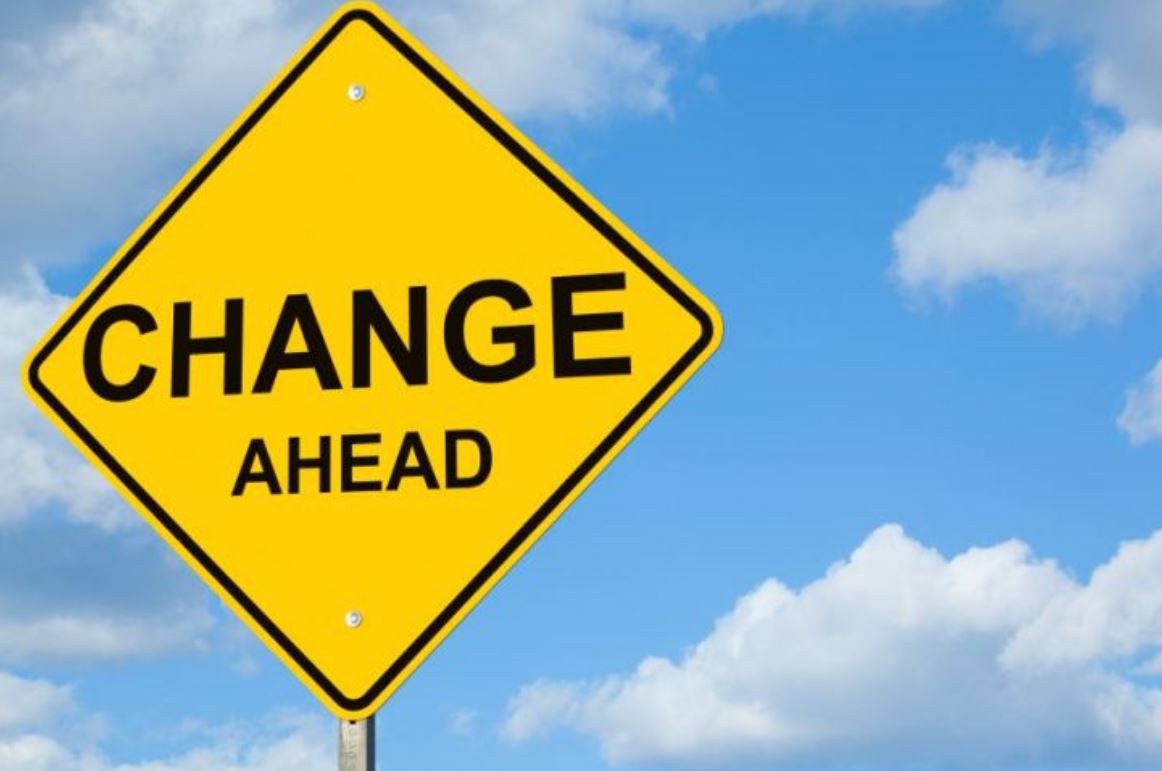 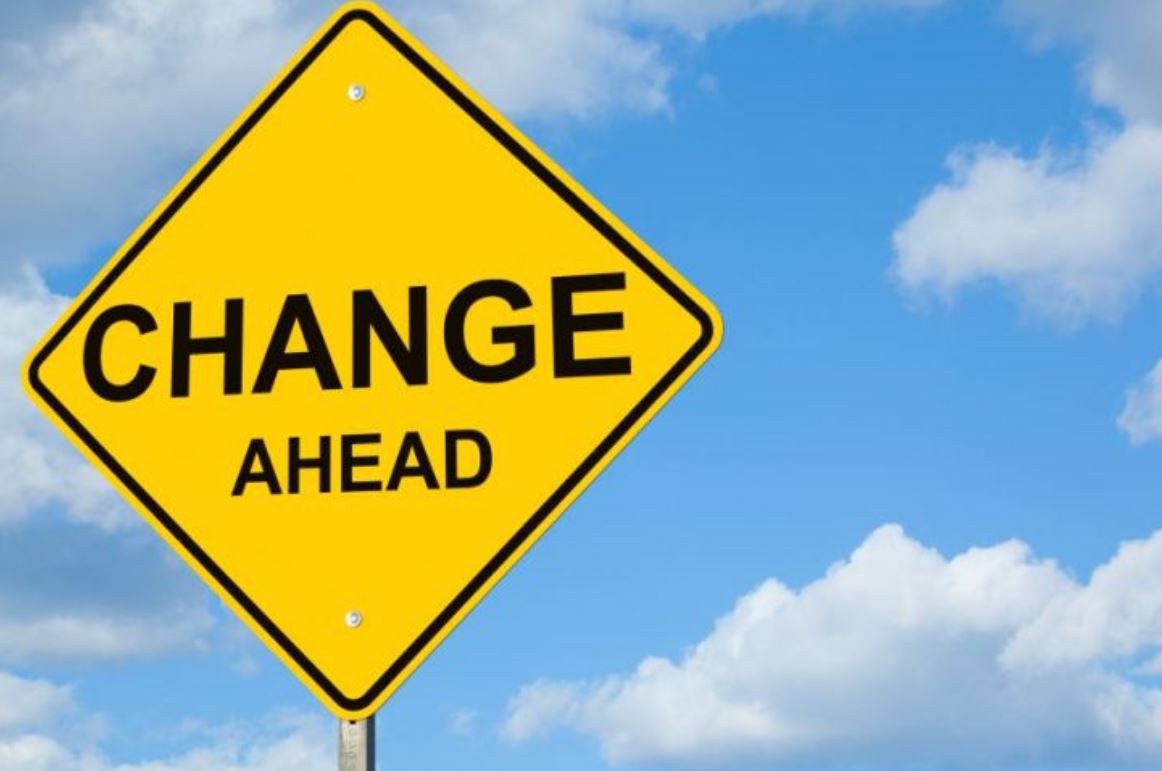 REFUGE in Christ
REST
The Lord roars from Zion,
    and utters his voice from Jerusalem,
    and the heavens and the earth quake.
But the Lord is a refuge to his people,
    a stronghold to the people of Israel.
Joel 3:16
Revelation 7:9-10, 14b-17

After this I looked, and behold, a great multitude that no one could number, from every nation, from all tribes and peoples and languages, 
standing before the throne and before the Lamb, clothed in white robes, 
with palm branches in their hands, and crying out with a loud voice, “Salvation belongs to our God who sits on the throne, and to the Lamb!” 
---------------
“These are the ones coming out of the great tribulation. They have 
washed their robes and made them white in the blood of the Lamb.
“Therefore they are before the throne of God, 
and serve him day and night in his temple; and he who sits on the throne 
will shelter them with his presence.
They shall hunger no more, neither thirst anymore; 
the sun shall not strike them, nor any scorching heat. 
For the Lamb in the midst of the throne will be their shepherd, 
and he will guide them to springs of living water,
and God will wipe away every tear from their eyes.”
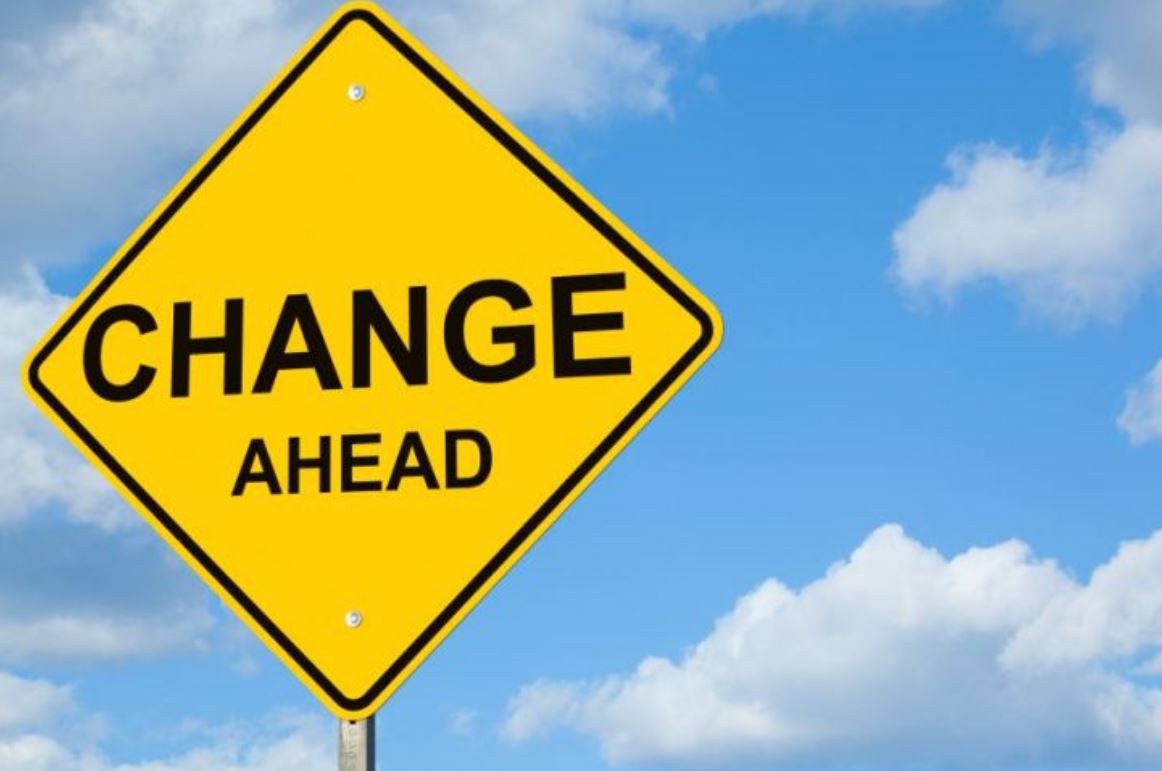 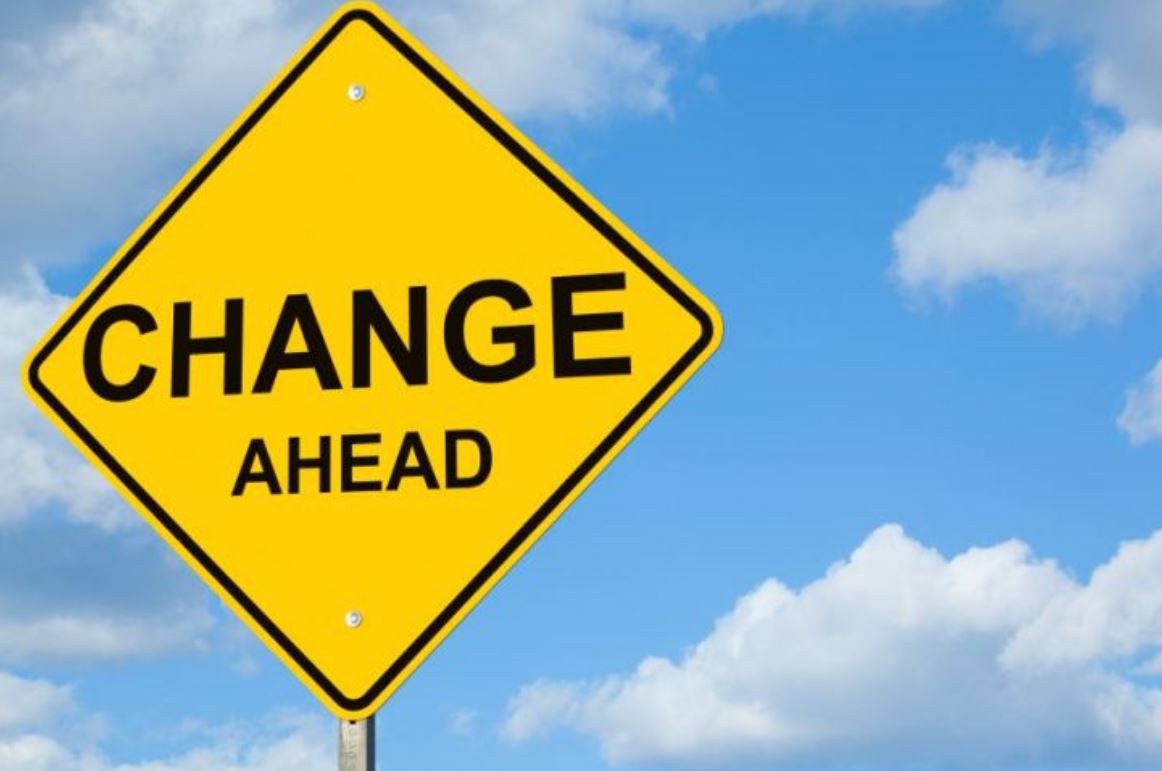 REIGN of Christ
REST
“And in that day
the mountains shall drip sweet wine,
    and the hills shall flow with milk,
and all the streambeds of Judah
    shall flow with water;
and a fountain shall come forth from the house of the Lord 
and water the Valley of Shittim.
Joel 3:18
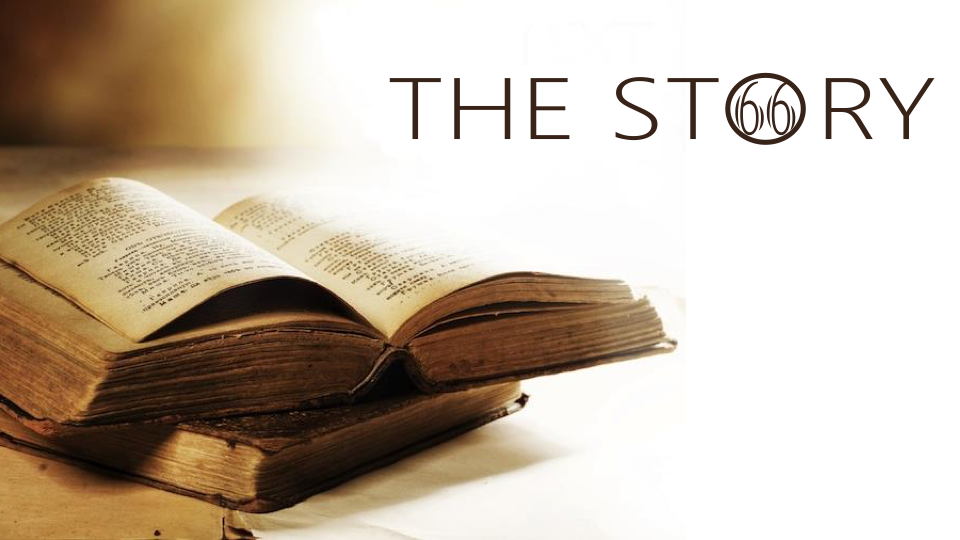